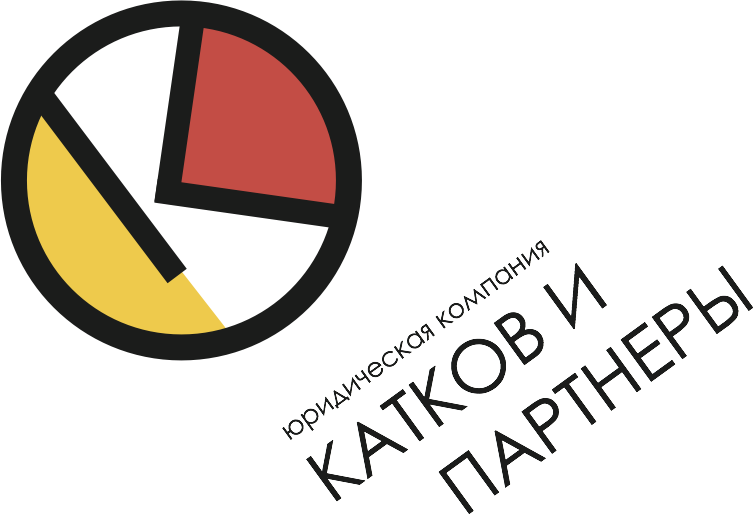 КАТКОВ И ПАРТНЕРЫ
Охрана, защита и капитализация нематериальных активов и инновационных разработок банка.
Павел КАТКОВ
старший партнёр
 «КАТКОВ и партнеры»
29/11/18
Предмет доклада.
Охрана – что имеем и как оформляем.

Защита – как выявляем и пресекаем незаконное использование.

Капитализация – как капитализируем затраты на НМА.
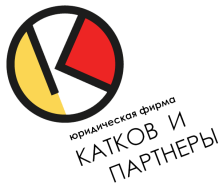 ОХРАНА.
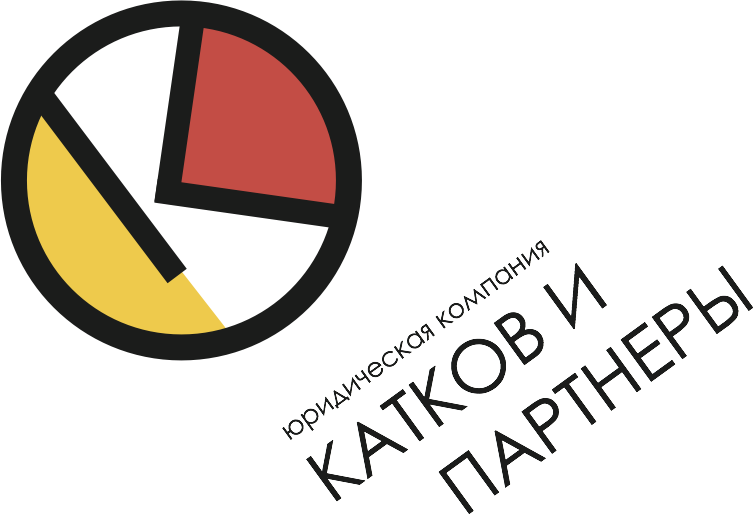 Объекты банка.
Программное обеспечение (разные объекты).
Базы данных.
Товарные знаки.
Дизайны.
Патенты (способы защиты и хранения информации и т.п.).
Сайты (как совокупность объектов).
Ноу-хау.
Иные.
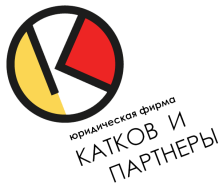 Интеллектуальная собственность: возможности и опасности.
Возможности: 
защитить качественно интеллектуальную собственность;
капитализировать затраты (эффективное расходование);
заработать (прямые доходы). 

Опасности: 
не оформить ИС правильно;
потерять активы (НМА);
ответить на вопросы от акционера (государства, Сч.палаты).
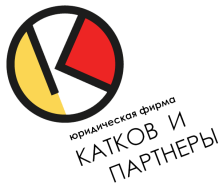 Объекты – классификация.
По источнику возникновения:
А. Вытекающие из трудовых отношений.
Б. Вытекающие из гражданско-правовых отношений.
В. Вытекающие из корпоративных отношений.
Г. Внедоговорные риски (вытекающие из закона, иных НПА).
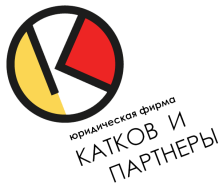 Риски, вытекающие из трудовых отношений.
Примеры основных источников рисков при создании ИС в рамках трудовых отношений:
отсутствие необходимых положений об ИС в трудовом договоре, 
отсутствие доказательств создания ИС в рабочее время и на рабочем месте, 
отсутствие служебного задания, 
отсутствие уведомления сохранении произведения в тайне,
отсутствие документа об идентификации произведения,
и т.д.;
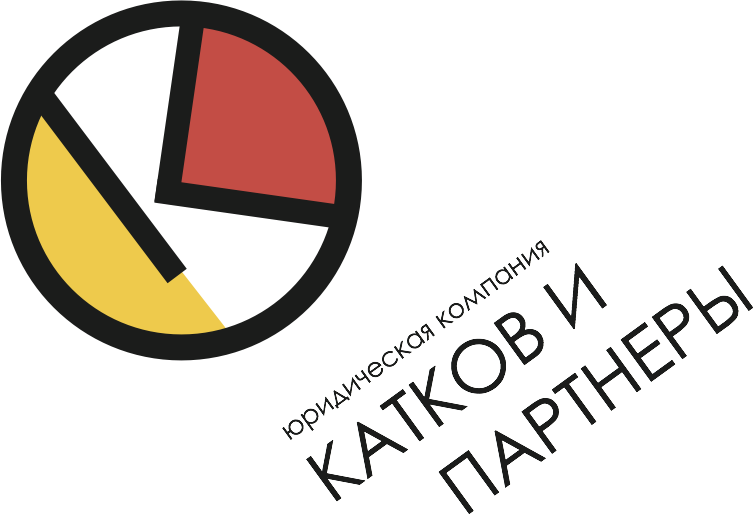 Риски, вытекающие из гражданско-правовых отношений.
Примеры основных источников рисков при создании ИС гражданско-правовых отношений:
отсутствие договора или приложения / доп.соглашения к нему, 
отсутствие акта, 
несоответствие договора или акта необходимым требованиям,
отсутствие документа об идентификации произведения,
отсутствие надлежащей проверки «цепочки прав» у компании – контрагента (в т.ч. документов о создании ИС работниками контрагента и его подрядчиков).
отсутствие или некорректное изложение существенных условий договора (напр., условия о сроке создания произведения).
и т.д.
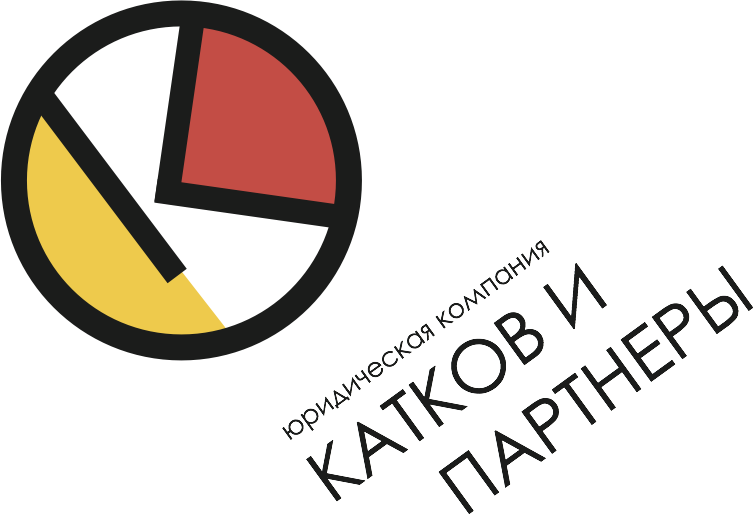 Риски, вытекающие из корпоративных отношений.
Примеры основных источников рисков, вытекающих из корпоративных отношений:
неправильно оформлены передаточные документы на РИДы времён СССР;
неправильно оформлены передаточные документы на РИДы от РФ;
неправильно оформлены передаточные документы на РИДы при правопреемстве, в том числе  при поглощениях, реорганизациях и прочих корпоративных процедурах;
и т.п.
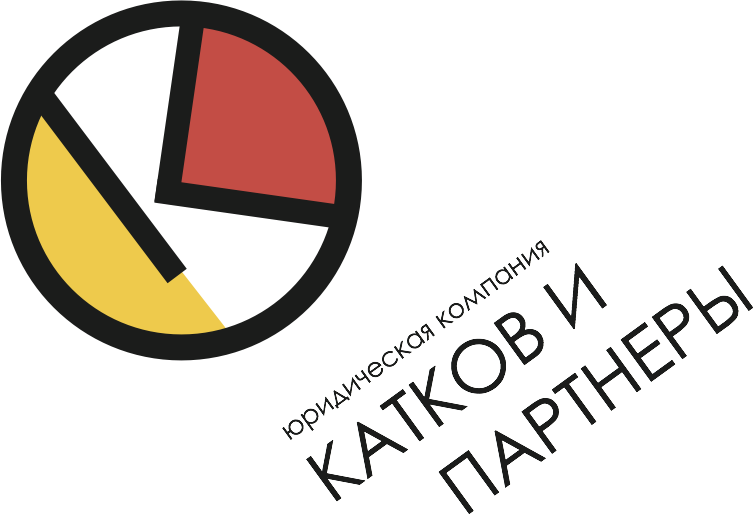 Риски, вытекающие из закона или иного НПА.
Примеры рисков при создании ИС в рамках гражданско-правовых, трудовых  отношений, возникающих в силу закона независимо от положений договора (примеры норм):
В случае создания ИС работниками в рамках трудовых отношений – права могут «автоматически» вернуться им в силу закона (ст.1295 ГК РФ). 
В случае создания ИС подрядчиками – подрядчик «автоматически» имеет лицензию в силу закона (ст.1296 ГК РФ), если стороны не оговорят иного.
В случае создания ИС авторами по договору авторского заказа (ст.1288 ГК РФ), автор праве требовать увеличения сроков создания произведения в силу закона, т.н. «льготный срок».
и т.д.
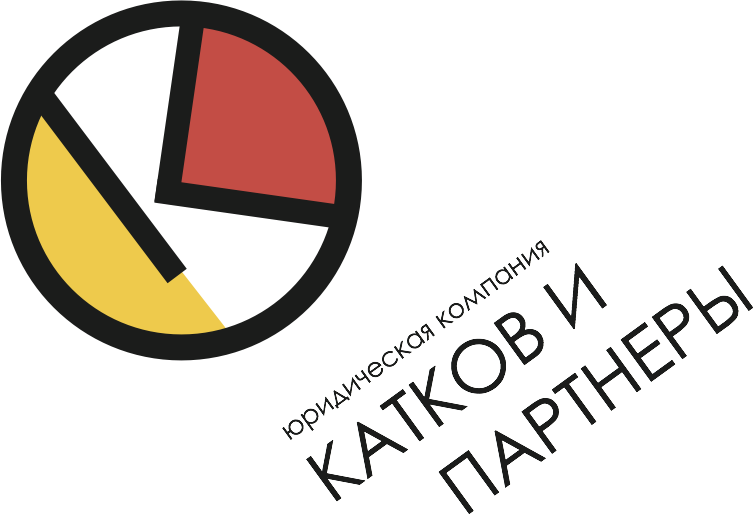 Служебные произведения (ст.1295 ГК РФ, извлечение).
2. Исключительное право на служебное произведение принадлежит работодателю, если трудовым или гражданско-правовым договором между работодателем и автором не предусмотрено иное.
Если работодатель в течение трех лет со дня, когда служебное произведение было предоставлено в его распоряжение, не начнет использование этого произведения, не передаст исключительное право на него другому лицу или не сообщит автору о сохранении произведения в тайне, исключительное право на служебное произведение возвращается автору.
Если работодатель в срок, предусмотренный в абзаце втором настоящего пункта, начнет использование служебного произведения или передаст исключительное право другому лицу, автор имеет право на вознаграждение. Автор приобретает указанное право на вознаграждение и в случае, когда работодатель принял решение о сохранении служебного произведения в тайне и по этой причине не начал использование этого произведения в указанный срок. Размер вознаграждения, условия и порядок его выплаты работодателем определяются договором между ним и работником, а в случае спора – судом                                             (п.2 ст.1295 ГК РФ, абз.1-3).
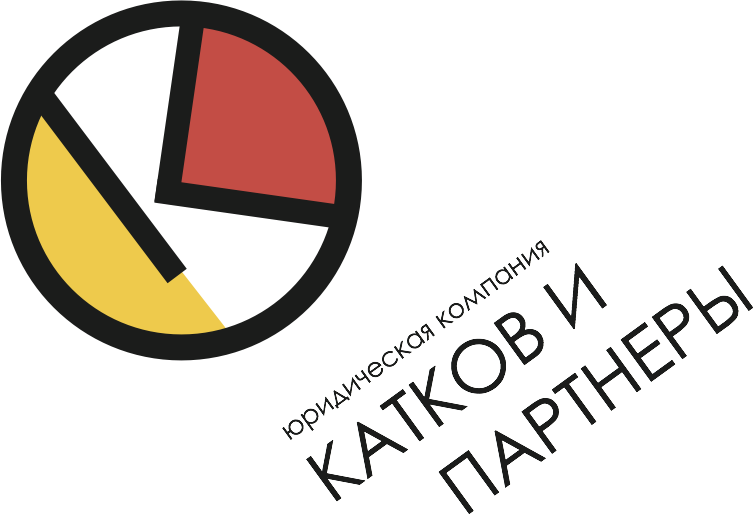 Произведения, созданные по заказу подрядчиком (ст.1296 ГК РФ, извлечение).
1. Исключительное право на программу для ЭВМ, базу данных или иное произведение, созданные по договору, предметом которого было создание такого произведения (по заказу), принадлежит заказчику, если договором между подрядчиком (исполнителем) и заказчиком не предусмотрено иное.
2. В случае, если исключительное право на произведение в соответствии с пунктом 1 настоящей статьи принадлежит заказчику, подрядчик (исполнитель) вправе, поскольку договором не предусмотрено иное, использовать такое произведение для собственных нужд на условиях безвозмездной простой (неисключительной) лицензии в течение всего срока действия исключительного права.
3. В случае, когда в соответствии с договором между подрядчиком (исполнителем) и заказчиком исключительное право на произведение принадлежит подрядчику (исполнителю), заказчик вправе использовать такое произведение в целях, для достижения которых был заключен соответствующий договор, на условиях безвозмездной простой (неисключительной) лицензии в течение всего срока действия исключительного права, если договором не предусмотрено иное (п.1-3 ст.1296 ГК РФ)
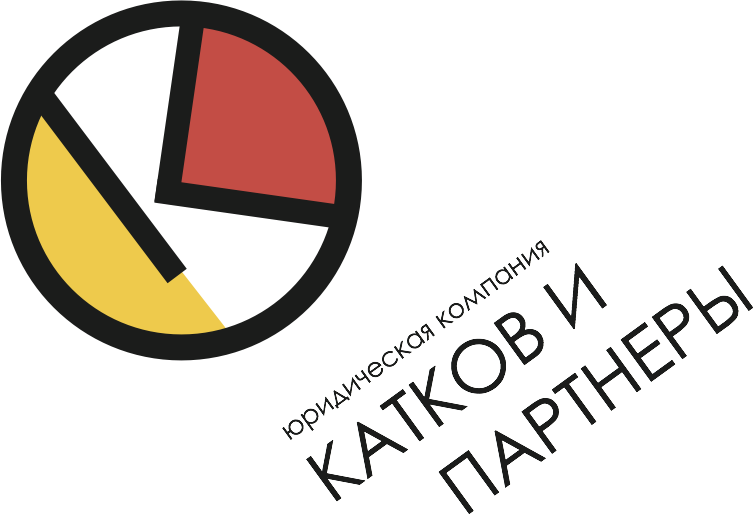 Судебная практика.
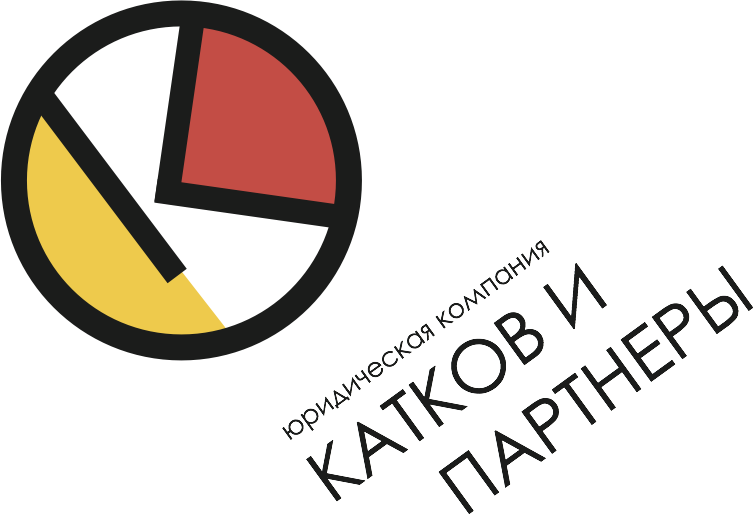 Судебная практика: какие вопросы задаст судья?
Входило ли создание РИД в служебные обязанности?
Был ли РИД создан по служебному заданию?
Перешли ли права работодателю / заказчику?

Специальные вопросы (СЭДы, Соглашение о вознаграждении, прочее).
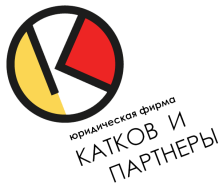 Судебная практика (1)
Из документов, регламентирующих трудовые обязанности работника, должно прямо, недвусмысленно следовать, что создание результата интеллектуальной деятельности входит в трудовые обязанности работника (постановление Федерального арбитражного суда (далее - ФАС) Уральского округа от 9 апреля 2012 года № Ф09-1837/12 по делу №А60-16550/20111, постановление ФАС Поволжского округа от 18 декабря 2007 года по делу № А12-1128/072).
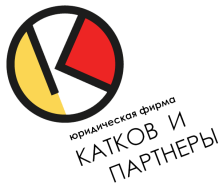 Судебная практика (2)
Согласно п. 39.1 Постановления Пленума Верховного Суда России № 5, Пленума ВАС РФ № 29 от 26.03.2009 "О некоторых вопросах, возникших в связи с введением в действие части четвертой Гражданского кодекса Российской Федерации" для определения того, является ли созданное работником после 31.12.2007 по конкретному заданию работодателя произведение служебным, необходимо исследовать вопрос о том, входило ли это задание в пределы трудовых обязанностей работника. Если такое задание работодателя в его трудовые обязанности не входило, то созданное произведение не может рассматриваться как служебное - исключительное право на него принадлежит работнику, его использование работодателем возможно лишь на основании отдельного соглашения с работником и при условии выплаты ему вознаграждения.
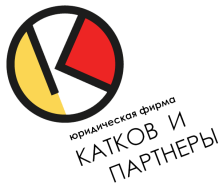 Судебная практика (3)
В постановлении по делу №А12-1128/07 Федеральный арбитражный суд Поволжского округа посчитал недоказанным, что произведение создано при исполнении трудовых обязанностей, обосновав решение следующим образом: «В договоре не оговорены конкретные трудовые обязанности работника, в том числе выполнение служебных заданий в виде изготовления авторских служебных произведений. В материалы дела не представлено доказательств того, что журналистка, изготавливая произведения, выполняла служебное задание, а не реализовывала свое творчество самостоятельно, как автор» (постановление ФАС Поволжского округа от 18 декабря 2007 года по делу № А12-1128/07).
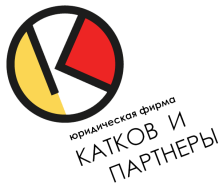 Судебная практика (4)
Суд по интеллектуальным правам (СИП) отмечает, что «не может быть принят в качестве обоснованного и довод истца о том, что при наличии трудового договора между истцом и Конюховой И.Н. факт перехода исключительных прав доказан, поскольку определяющим для признания произведения служебным является факт его создания в рамках трудовых обязанностей или конкретного задания. При этом наличие между истцом и Конюховой И.Н. трудового договора само по себе не свидетельствует о создании спорного произведения в рамках трудовых обязанностей и служебном характере спорного произведения, а, следовательно, и о переходе прав от Конюховой И.Н. к истцу.» (Постановление СИП от 25 мая 2016 года, дело № А70-6510/2013).
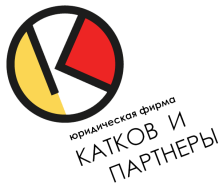 Судебная практика (5)
Дополнительно следует отметить, что даже наличие у предприятия патентов на соответствующие объекты не исключает риска их утраты при отсутствии надлежащего оформления перехода прав от авторов/изобретателей к обладателю патента и, как следствие, выбытия соответствующих активов из владения предприятия.

В подтверждение - примеры судебной практики CИП в отношении оспаривания патентов: Решение СИП от 06.07.2016 по делу № СИП-583/2015, Решение СИП от 18.02.2016 по делу № СИП-544/2015, Решение СИП от 25.05.2016 по делу № СИП-648/2015, Решение СИП от 28.10.2016 по делу № СИП-423/2016, Решение СИП от 24.08.2016 по делу № СИП-203/2016.
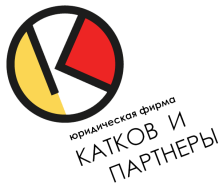 Судебная практика (6)
Так, в деле N СИП-583/2015 Суд по интеллектуальным правам отказал в удовлетворении исковых требований Обществу о признании недействительным патента РФ, полученного его работниками. 
Суд отмечает, что Общество «не представило в материалы дела доказательств наличия конкретного задания, данного названным лицам, на создание технического решения или того, что создание такого технического решения охватывалось их служебными обязанностями. Должностные регламенты, трудовые договоры в материалы дела не представлены».
При этом суд не принял технологический регламент и технические условия, содержащие указание на разработку их Титовой Н.С. и Киюц Н.Ф. и согласование с Клиодтом М.Ф., в качестве бесспорных и достаточных доказательств авторства этих лиц именно в отношении спорного изобретения (а не создания технической документации), поскольку в материалах дела отсутствуют иные доказательства, которые бы объективно подтверждали данное обстоятельство.
Судебная практика (7)
В решение Суда по интеллектуальным правам от 21.09.2015 по делу N СИП-211/2015 было отказано в удовлетворении требования Конструкторского бюро работодателя о признании недействительным патента на изобретение в части указания работников Истца в качестве патентообладателей со следующей мотивировкой: «бесспорных доказательств в подтверждение факта того, что техническое решение по патенту на изобретение «Многоканальный скользящий токосъемник» по свидетельству Российской Федерации № 2351044 создано его работниками в связи с выполнением им своих служебных обязанностей или полученного от него конкретного задания, не представило».
Судебная практика (8)
Аналогично было отказано истцу и в деле N СИП-184/2016 от 21.07.2016. Суд по интеллектуальным правам отметил, что «анализ буквального содержания договора от 27.08.2014 не позволяет суду прийти к выводу о том, что в должностные обязанности ответчика в качестве генерального директора общества входило проведение каких-либо исследовательских работ. Доказательств того, что ответчик в качестве генерального директора привлекался к каким-либо исследованиям, осуществляемых обществом, в материалы дела не представлено. Истцом в материалы дела не представлено доказательств того, что сложное техническое решение, получившее охрану в качестве изобретения, в принципе могло быть создано в течение трех месяцев работы ответчика».
Электронный документооборот.
ВАЖНО!

СЭДы НЕ РАБОТАЮТ – 
СУДУ НУЖНЫ БУМАЖНЫЕ ДОКУМЕНТЫ 
(либо правильная регламентация СЭДа)
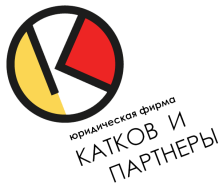 Судебная практика: СЭД (1).
1 августа 2016 г. Суд по интеллектуальным правам по делу №СИП-17/2016 постановил отказать правообладателю в иске ввиду отсутствия у него прав на объект. 
Из текста судебного акта:
«из представленных истцом доказательств не усматривается, с какими именно должностными инструкциями был ознакомлен Петров А.В., и что конкретно входило в круг его трудовых обязанностей, а также то, что он получал какое-либо конкретное служебное задание для создания изобретения по спорному патенту»;

РЕЗУЛЬТАТ – СУД ФАКТИЧЕСКИ ЛИШИЛ 
ПРАВООБЛАДАТЕЛЯ ПРАВ НА ОБЪЕКТ.
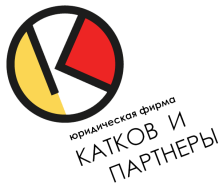 Судебная практика: СЭД (2).
1 августа 2016 г. Суд по интеллектуальным правам по делу №СИП-17/2016 постановил отказать правообладателю в иске ввиду отсутствия у него прав на объект. 
Из текста судебного акта:
«Ссылка представителя истца на наличие в обществе системы электронного документооборота и размещения всех должностных инструкций в базе данных, находящейся в доступе всех сотрудников, также не состоятельна, так как из представленных документов - договора, акта ввода в эксплуатацию не следует, что данная информация была доведена до сотрудников общества»;

РЕЗУЛЬТАТ – СУД ФАКТИЧЕСКИ ЛИШИЛ 
ПРАВООБЛАДАТЕЛЯ ПРАВ НА ОБЪЕКТ.
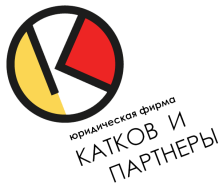 Судебная практика: СЭД (3).
1 августа 2016 г. Суд по интеллектуальным правам по делу №СИП-17/2016 постановил отказать правообладателю в иске ввиду отсутствия у него прав на объект. 
Из текста судебного акта:
«Приложенный истцом скриншот невозможно признать относимым доказательством по делу, так как из него не следует, каким образом и где размещена данная информация, и какое отношение она имеет к обществу и его работникам»;

РЕЗУЛЬТАТ – СУД ФАКТИЧЕСКИ ЛИШИЛ 
ПРАВООБЛАДАТЕЛЯ ПРАВ НА ОБЪЕКТ.
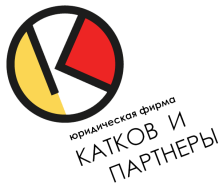 Судебная практика: СЭД (4).
Схожие решения в СОЮ: АПЕЛЛЯЦИОННОЕ ОПРЕДЕЛЕНИЕ Свердловского областного суда от 19 сентября 2014 г. по делу №33-12264/2014.
Из текста судебного акта:
«Суд критически оценил представленные ответчиком доказательства - распечатку карточки СЭОДО (системы электронного документооборота) и показания свидетеля В., указав, что распечатка не соответствует требованиям ст. 67 Гражданского процессуального кодекса Российской Федерации и является недопустимым доказательством…».
NB. Дело о трудовом споре затронуло права на НМА Работодателя!
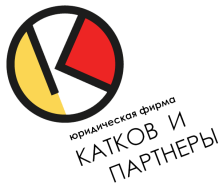 Выводы из судебной практики.
Суд интересует:
Входило ли создание РИД в служебные обязанности?
Был ли РИД создан по служебному заданию?
Перешли ли права работодателю / заказчику?

Если Вы применяли систему электронного документооборота, суд отнесётся к ней критически.

При ответе «да» на любой из нижеуказанных вопросов – 
у Вас оформлен только Трудовой договор, 
обязанности в Должностной инструкции не прописаны достаточно чётко или ДИ отсутствуют, 
Вы не оформляли служебных заданий письменно,
Не выполнены иные требования – 
Вы скорее всего проиграете дело.
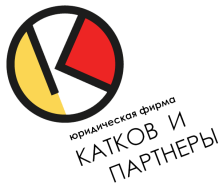 ЗАЩИТА.
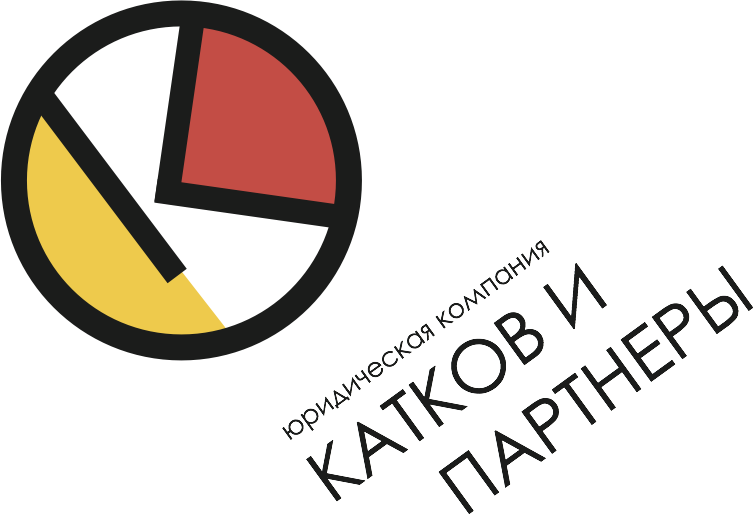 Защита: он-лайн, офф-лайн и весь мир.
Термины:
Охрана = создание объектов (см.раздел об охране).
Защита = выявление и пресечение нарушений (см.на слайде регламент мониторинга).

Направления защиты:
он-лайн (цифровая среда);
офф-лайн (товарная полка);
РФ и страны мира.
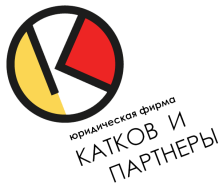 Защита: офф-лайн.
Система закупок (мониторинг – выявление – фиксация – описание – подготовка доказательств к претензионно-исковому и правоохранительному производству).

Система экспертиз (товаров / стоимости, разные экспертные организации, имя, репутация).

Адвокатский пул / судебная команда (юристы должны количественно переваривать любой объём).

Креативный подход (не только МВД и суд, но и ФАС, Роспотребнадзор, ФНС, иные службы).

Региональное присутствие: на примере нашей федеральной сети – это все федеральные округа.
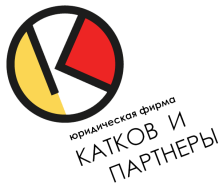 Защита: он-лайн.
Автоматизированный мониторинг товаров, распространяемых на:

Интернет сайтах -  10 000 сайтов;
Поисковых машинах – Яндекс, Google,Bing;
Социальных сетях -  vKontakte, Facebook, ОК;
Платформах для объявлений – TIU, AVITO, PULSCEN, BLIZKO, irr.ru (всего 120 шт.)
Сетях контекстной рекламы – Google.Adords и Яндекс.Директ;
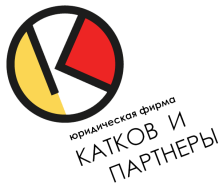 Защита: он-лайн (2).
Подавление трафика в сети Интернет интернет-ресурса, распространяющего контрафактную продукцию:

Изъятие страниц из результатов поисковой выдачи Google;
Блокирование контекстной рекламы Интернет-магазинов в сетях Яндекс.Директ, Google AdWords;
Удаление предложений нарушителей из Яндекс.Маркет;
Удаление предложений контрафактной продукции на ресурсах avito.ru, irr.ru и т.п.;
Блокирование публикаций и сообществ в социальных сетях VK.com, OK.com, Facebook, Instagram, направленных на реализацию продукции;
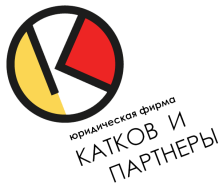 Защита: он-лайн (3).
Претензионная работа с администраторами сайтов.
Претензионная работа с хостинг-провайдерами,
И – ЭТО ВАЖНО 
– АНАЛИТИКА:
полноценное маркетинговое исследование товаропроводящей цепи, до последнего звена продаж (адреса, телефоны, сайт, электронная почта), 
все интернет ресурсы, которые не попадут в товаропроводящую цепь, будут изучаться более досконально на предмет возникновения продукции Правообладателя, 
возможны возникновения отдельных  товаропроводящих цепей, не замыкающихся на Правообладателе (это говорит о контрафактной дистрибуции),
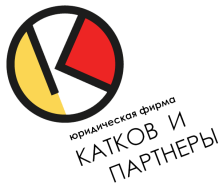 Защита: весь мир.
Целевое состояние защиты ИС по всему миру:
Россия
США
Великобритания
Германия, Франция и другие страны ЕС
Китай, Корея, страны Юго-Восточной Азии
Чехия, Болгария и другие страны Восточной Европы
Оффшорные и льготные налоговые юрисдикции
Страны Африки
Страны Ближнего востока
Прибалтика (Литва, Латвия, Эстония)
страны ЕАЭС и ближнего зарубежья.

Единый центр управления – в штаб-квартире в Москве.
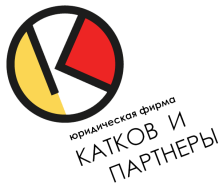 КАПИТАЛИЗАЦИЯ.
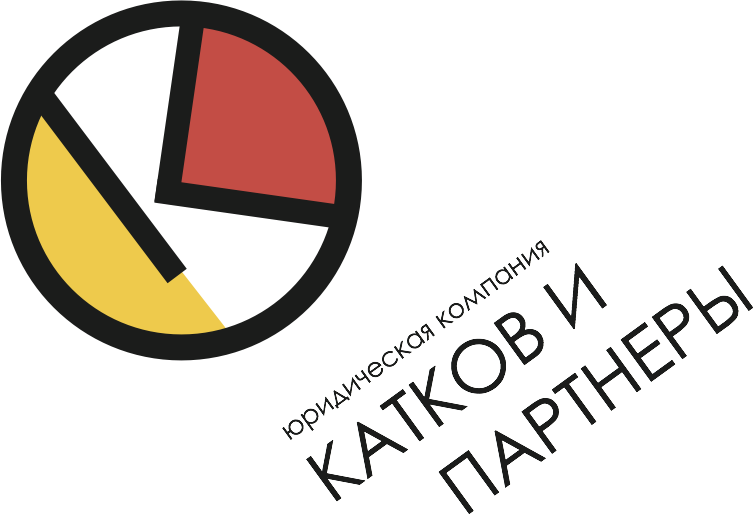 Капитализация НМА.
Капитализация НМА 

расходы = в доходы;
1 рубль затрат = 1 рубль активов (а не расходы);
увеличение объёма активов на балансе; 
улучшение финансового результата,

НО! – надо обосновать, что это актив.
НО!! – надо скоординировать со стратегией.
Капитализация НМА (2).
Требования к НМА, как активу

А) Деловые (ОИС относится к деятельности компании, генерирует cash flow и т.д.).

Б) Формальные (должен соответствовать ПБУ, требованиям РСБУ/МСФО, иным требованиям; относится к определённой категории объектов, иметь свидетельство или иной документ).

В) Иные.
Капитализация НМА (3).
Этапы

Поиск объектов.
Выявление объектов.
Проверка документов.
Исправление недостатков.
Оформление доп.документов.
Постановка на баланс в качестве НМА.
Дополнительные процедуры (льготы, оценка, спец.методики, иное).
Выводы и рекомендации.
ОХРАНА. Главная ошибка – считать, что если у Вас есть трудовой договор, у Вас есть права. Это не так. 

ЗАЩИТА. Необходим международный охват и серьёзные мониторинговые технологии. 

КАПИТАЛИЗАЦИЯ. Определяемся со стратегией, ищем объекты, оформляем, ставим на учёт.

БАНК сегодня – это источник десятков и сотен НМА, и их потенциал можно и нужно использовать для улучшения фин. результата, законной оптимизации налоговой нагрузки. 

В любом случае это необходимо сделать для избежания рисков (штраф, запрет на использование актива, гражданская / административная / уголовная ответственность).
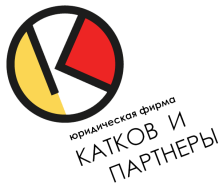 КАТКОВ И ПАРТНЁРЫ
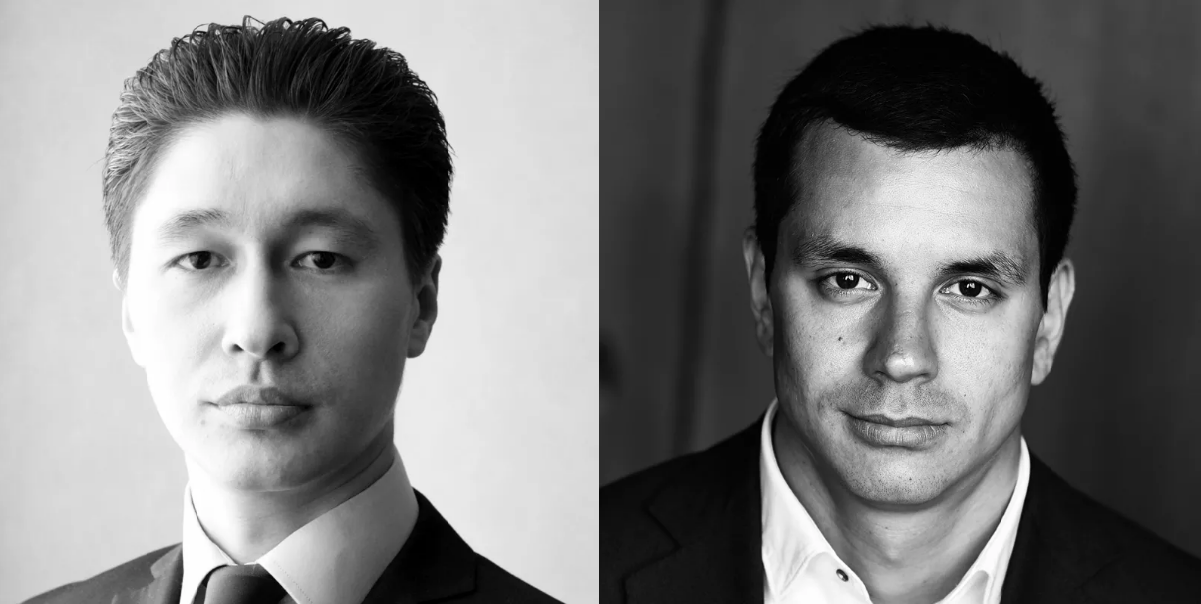 Павел Катков
+7 (985) 765-34-22
+7 (495) 642-37-27
p.katkov@katkovpartners.ru
Алексей Катков
+7 (985) 433-27-93
+7 (495) 642-37-27
a.katkov@katkovpartners.ru
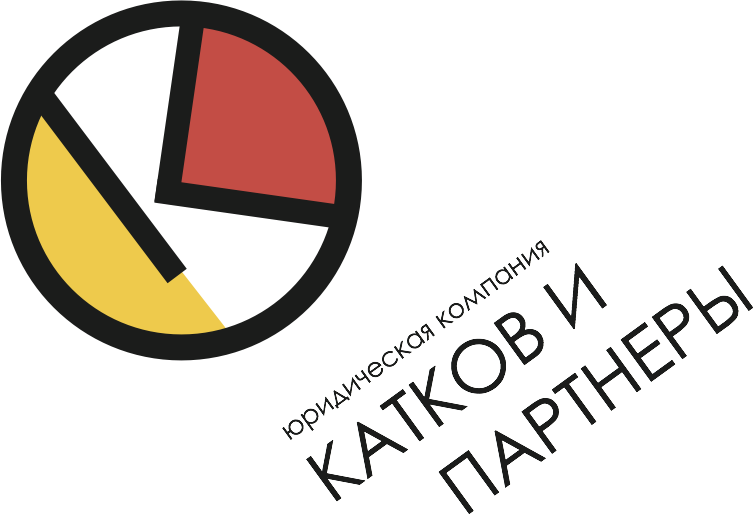